Niepłacenie alimentów - perspektywa socjologiczna
Z pamiętnika komornika, 
czyli jak to wygląda z bliska
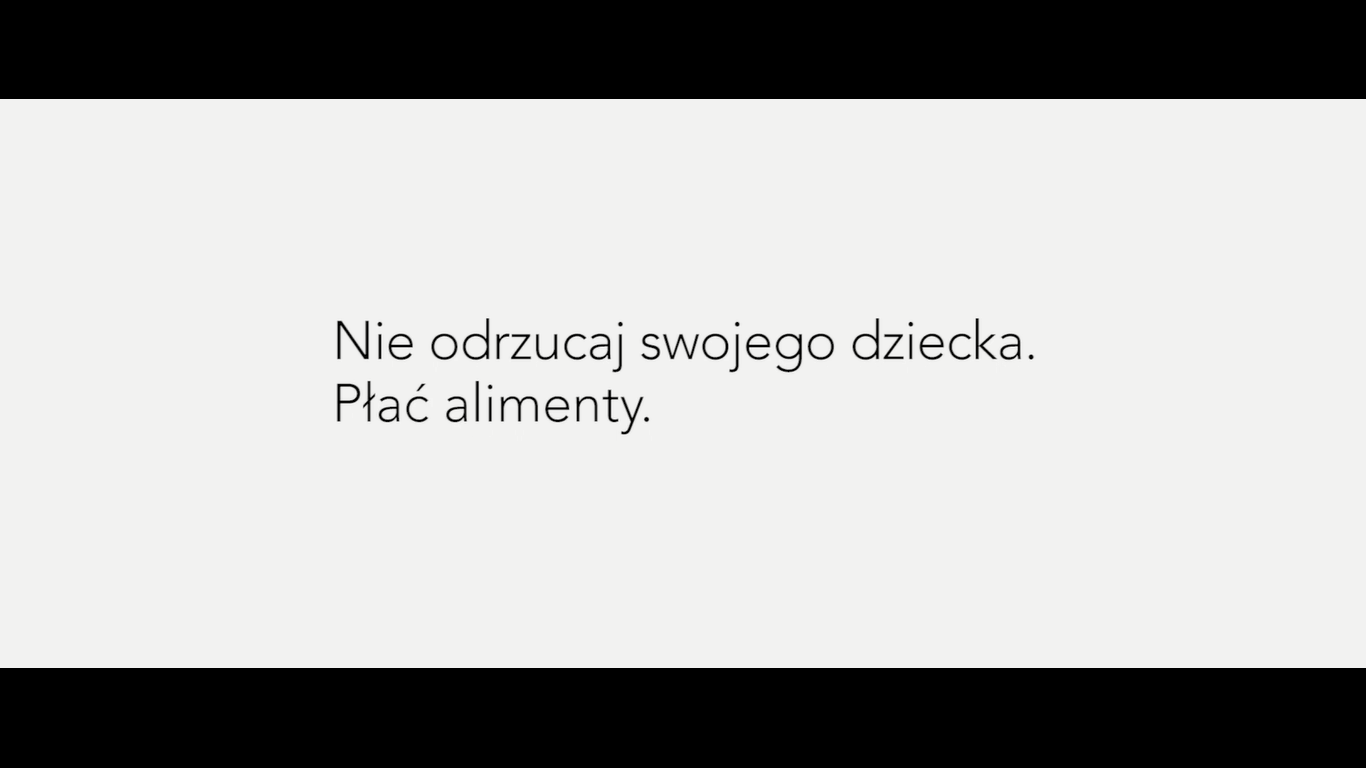 1.000.000
#Atymczasemwterenie
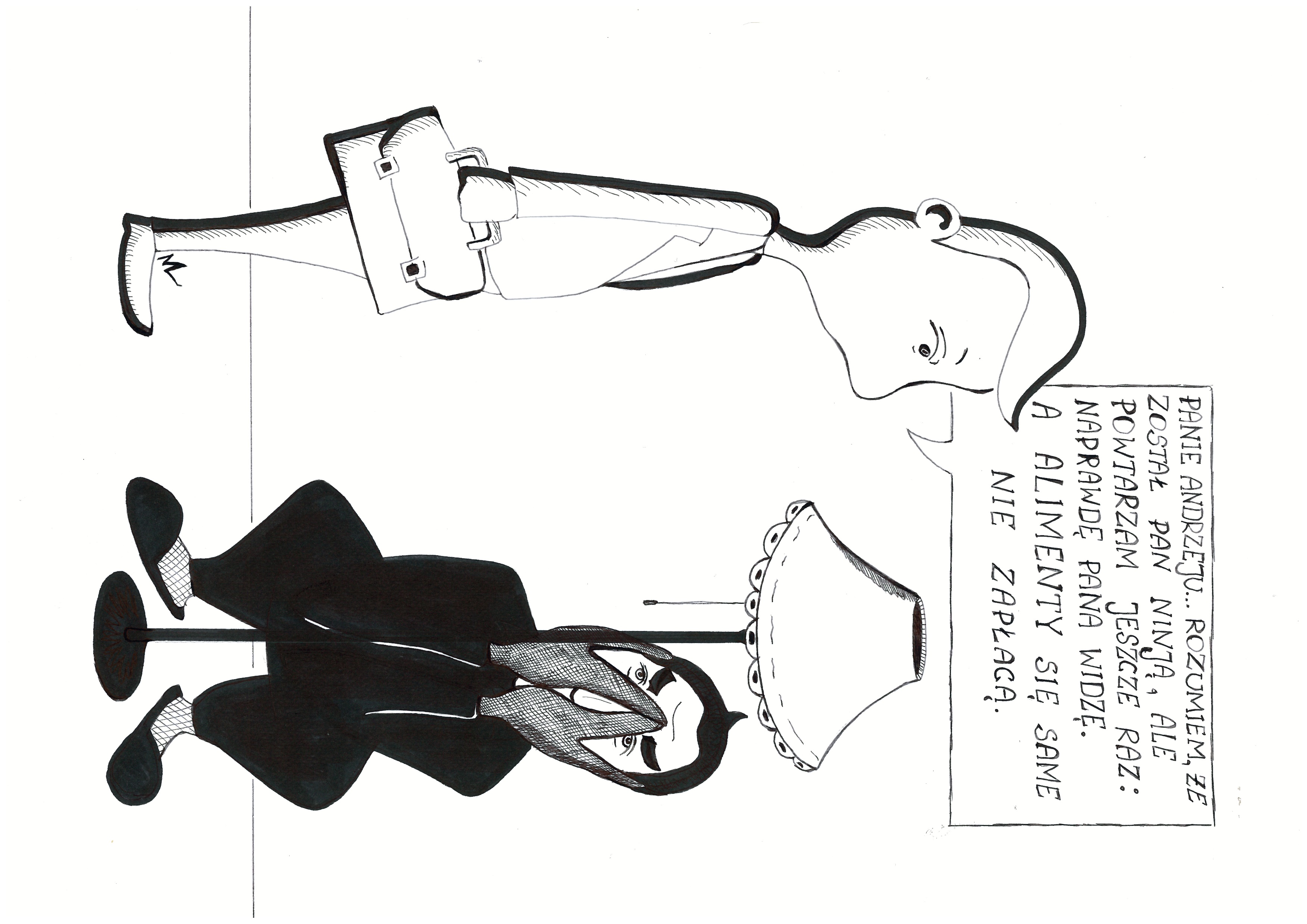 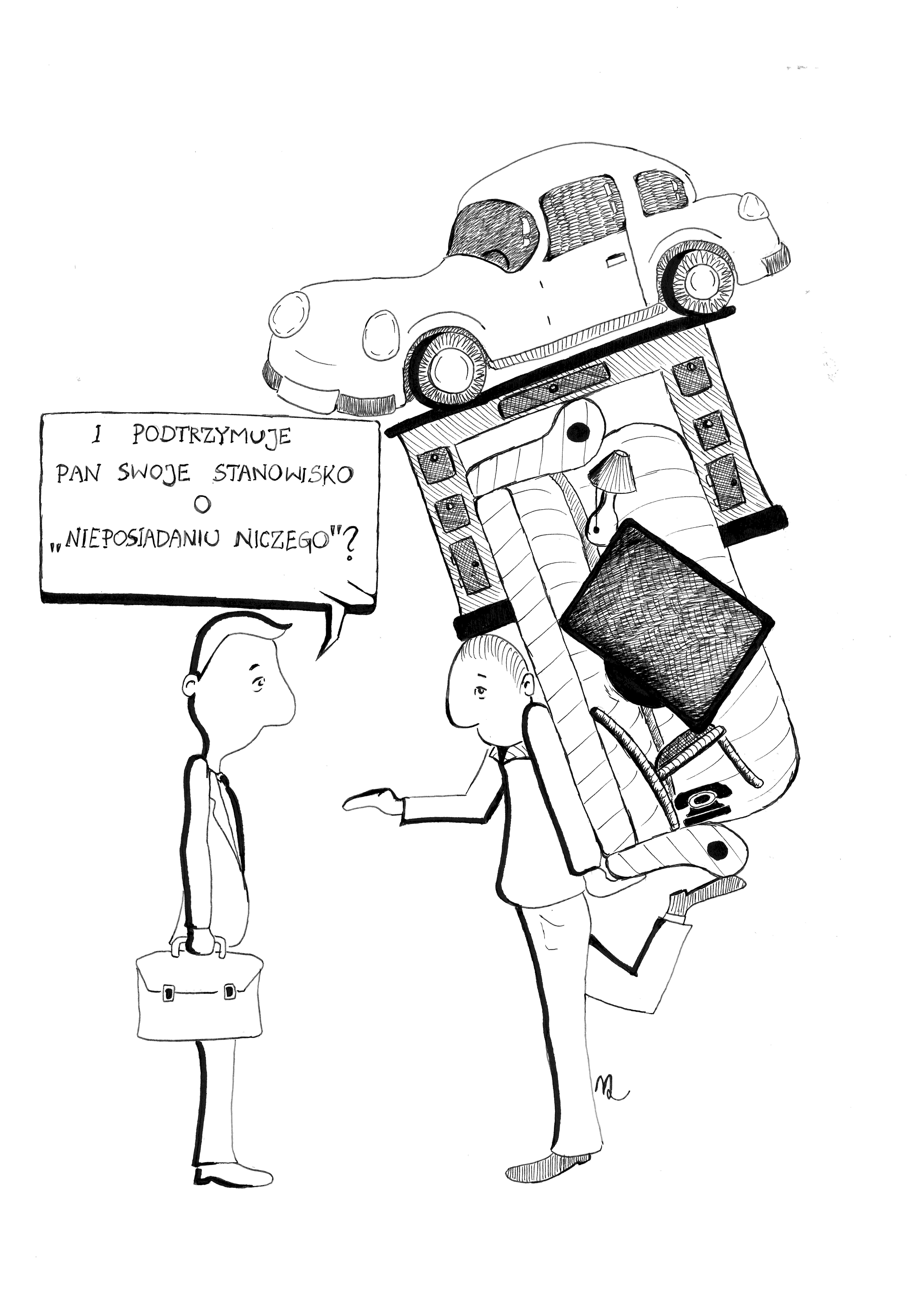 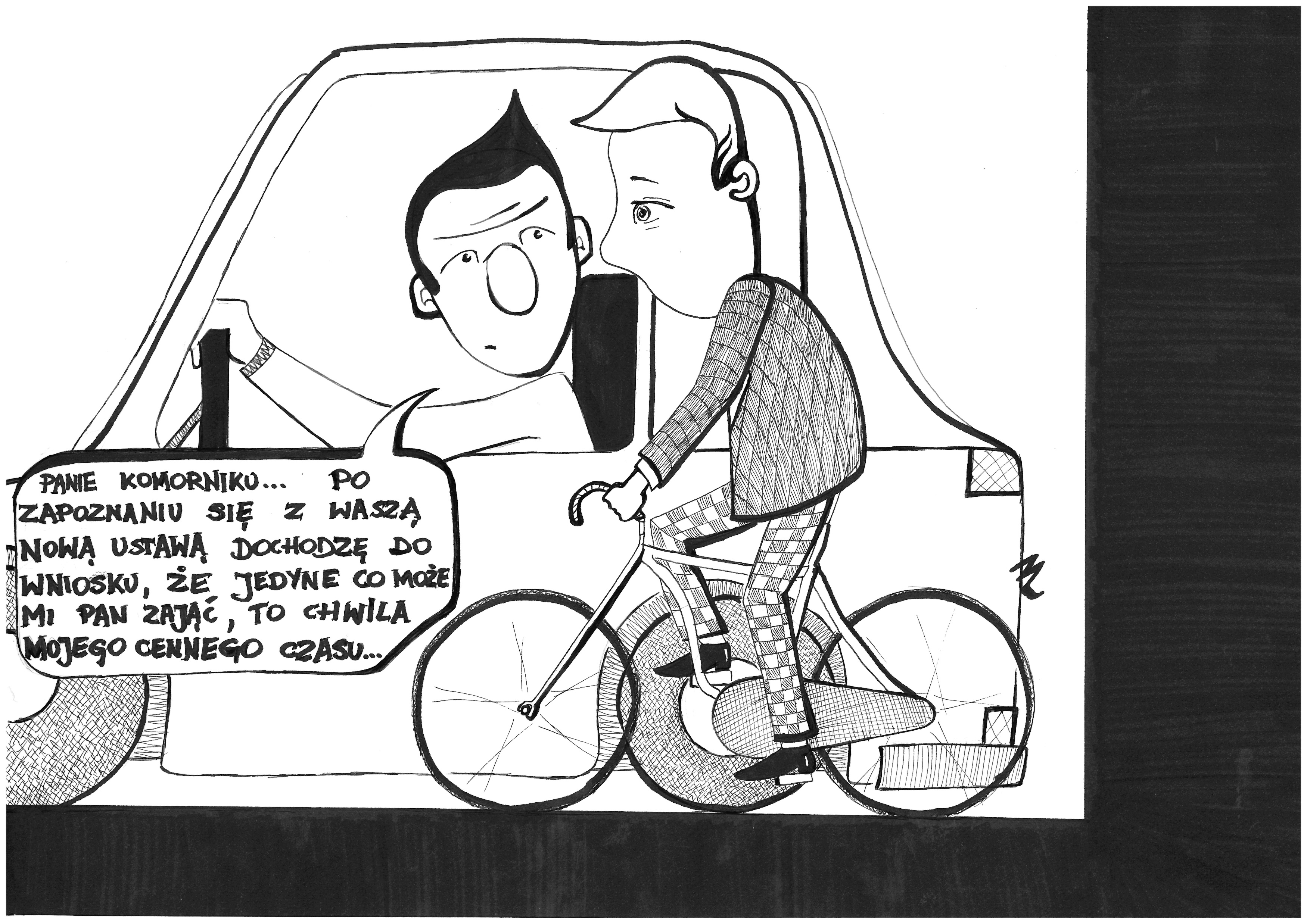 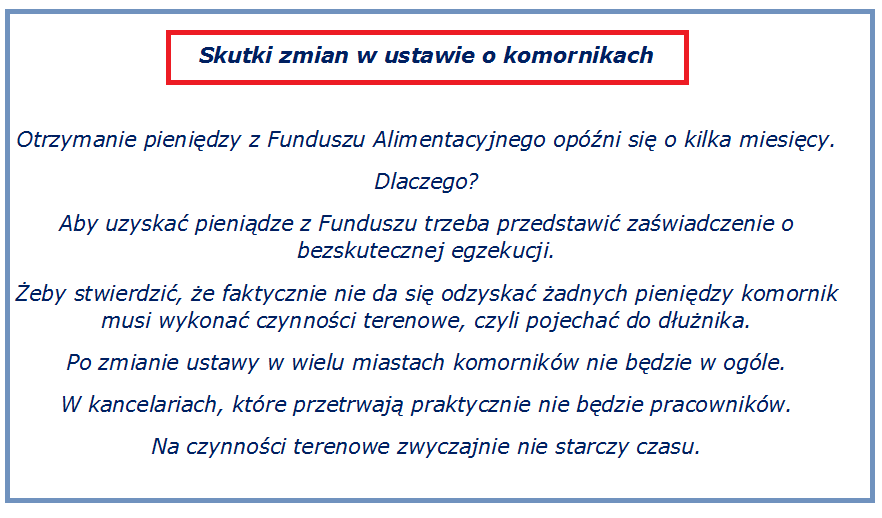 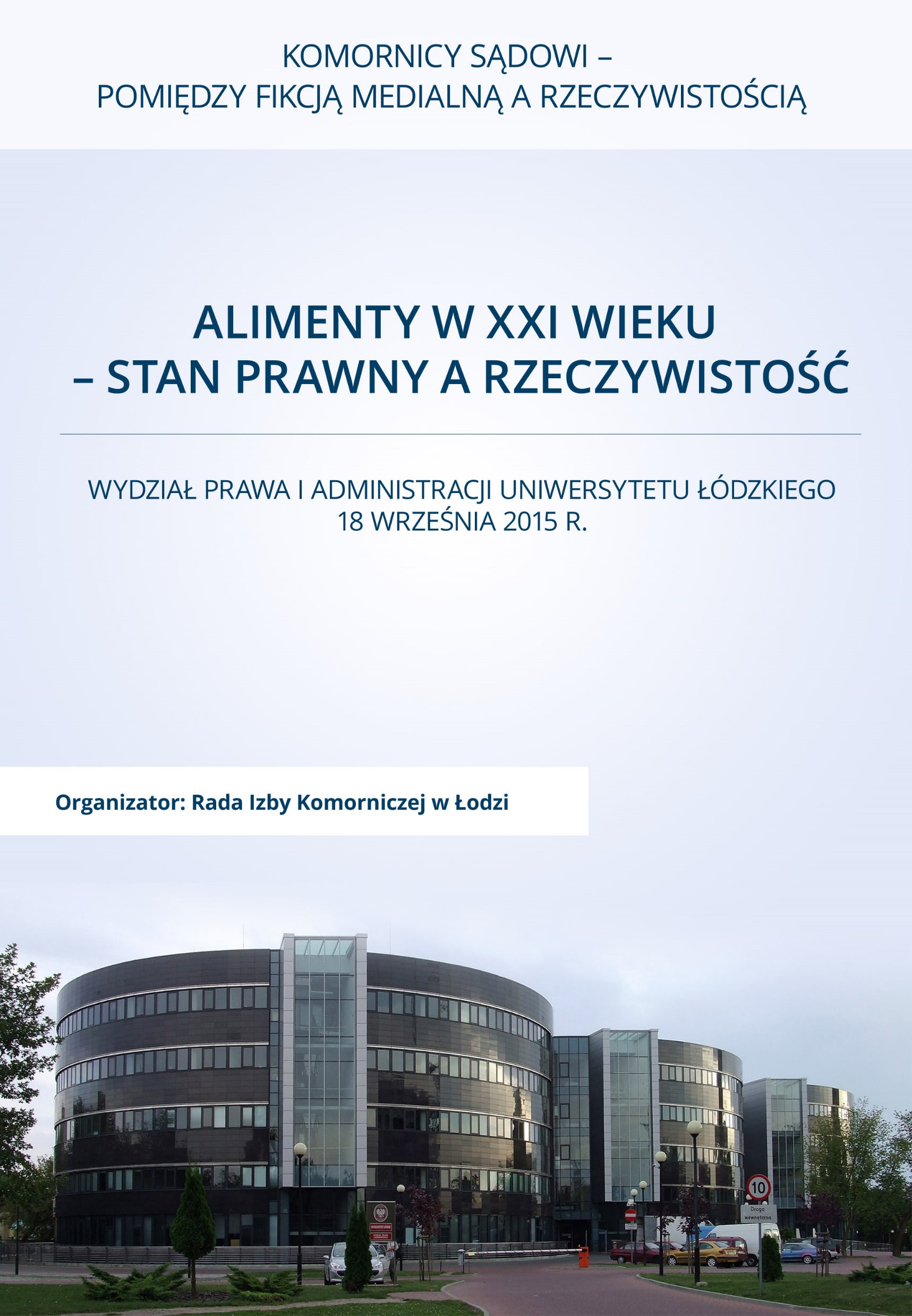 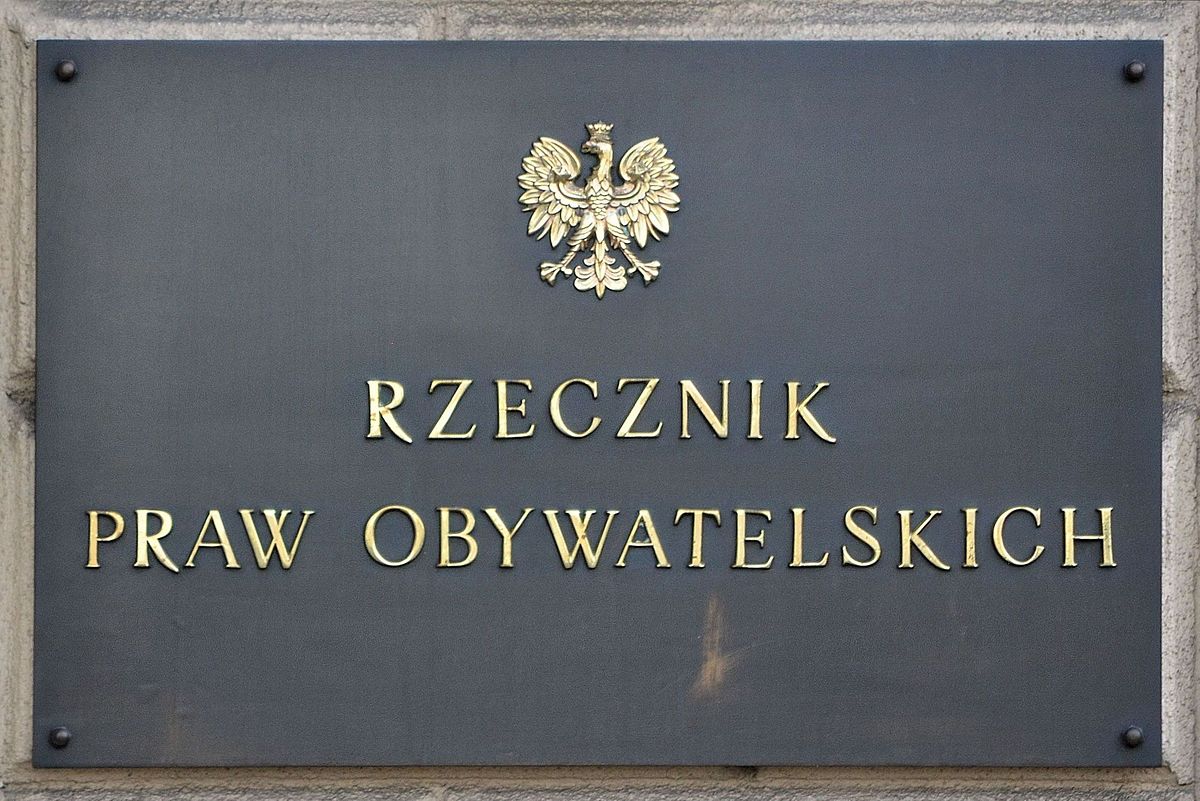 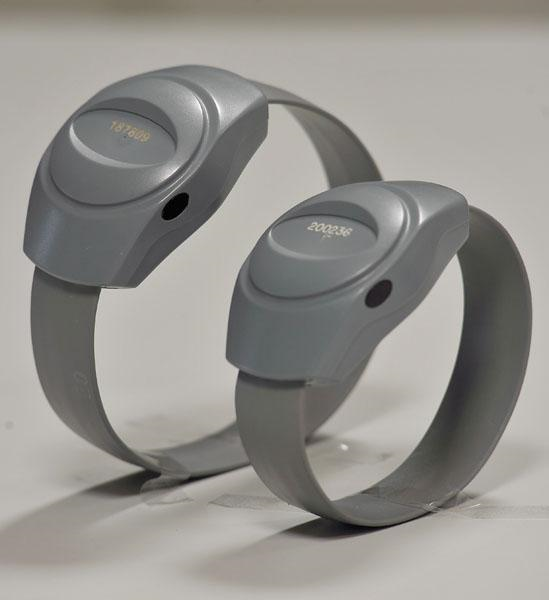 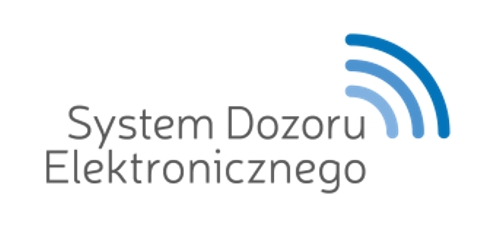 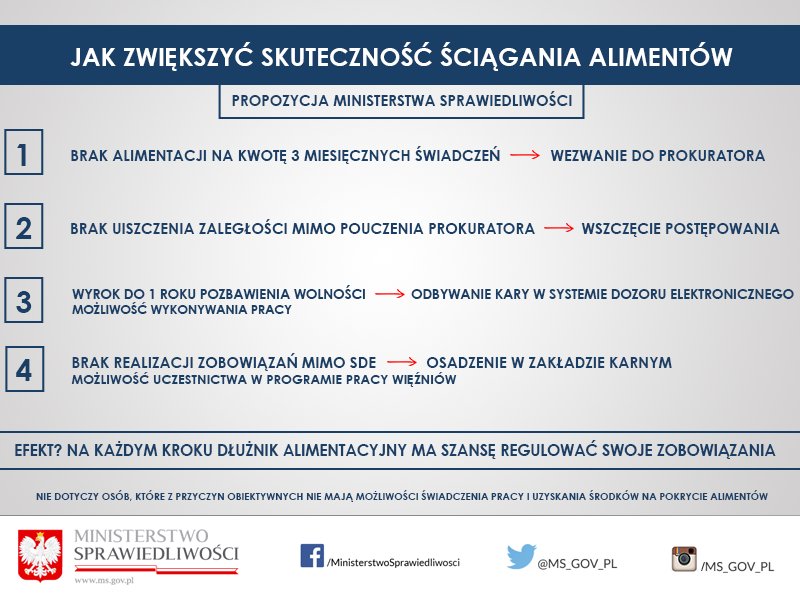 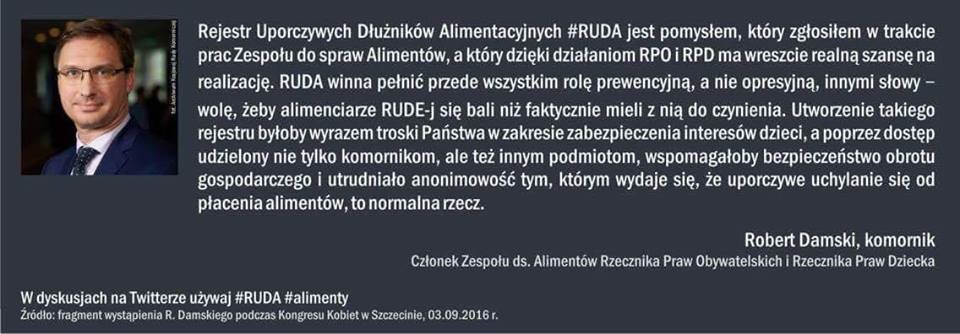 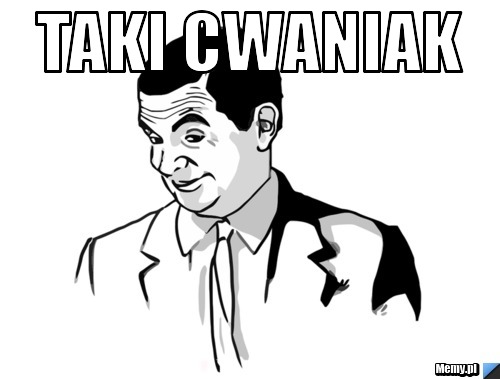 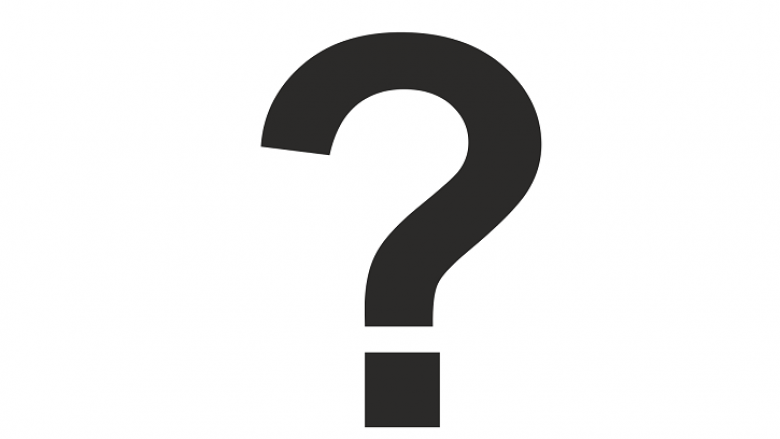